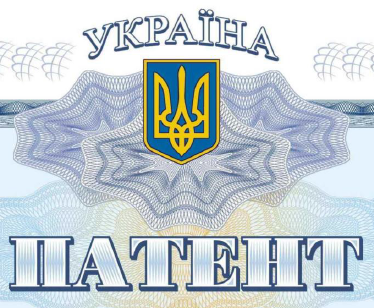 ПРАКТИЧНЕ ЗАНЯТТЯ 4ОСОБЛИВОСТІ ПРАВОВОЇ ОХОРОНИ ЗНАКІВ ДЛЯ ТОВАРІВ ТА ПОСЛУГ
Мета заняття: Ознайомлення з особливостями правової охорони знаків для товарів та послуг та позначеннями, що не можуть бути визнані знаками для товарів та послуг.
План
Торгівельна марка як об’єкт права інтелектуальної власності.
Суб'єкти та підстави набуття права інтелектуальної власності на торговельну марку.
Дострокове припинення дії свідоцтва та визнання його недійсним.
Зміст прав інтелектуальної власності на торговельну марку.
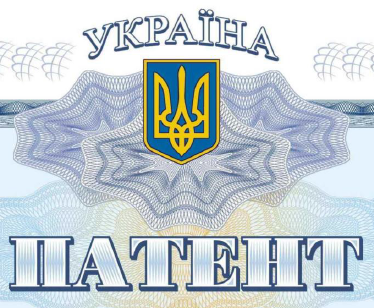 ПРАКТИЧНЕ ЗАНЯТТЯ 4
Торгівельна марка як об’єкт права інтелектуальної власності до прийняття ЦК України цей об'єкт права інтелектуальної власності мав назву «знак для товарів і послуг». Водночас ст. 420 ЦК України називає серед об'єктів права інтелектуальної власності «торговельні марки (знаки для товарів і послуг)», що вказує на тотожність змісту понять «торговельна марка» та «знак для товарів і послуг».
Основними джерелами правового регулювання відносин, пов'язаних із використанням торговельних марок, поряд із Конституцією України та ЦК України є Закон України від 15 грудня 1993р. «Про охорону прав на знаки для товарів і послуг». 
Україна є учасницею низки важливих міжнародно-правових актів із питань охорони торговельних марок, які є частиною національного законодавства відповідно до ст. 9 Конституції України. 
Йдеться про такі міжнародні договори, як Паризька конвенція про охорону промислової власності 1883 р., Мадридська угода про міжнародну реєстрацію знаків 1891 р., Протокол до Мадридської угоди про міжнародну реєстрацію знаків 1989 р., Договір про закони щодо товарних знаків 1994 р., Ніццька угода про Міжнародну класифікацію товарів і послуг для реєстрації знаків 1957 р.
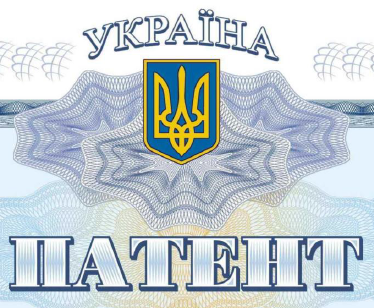 ПРАКТИЧНЕ ЗАНЯТТЯ 4
Під торговельною маркою розуміють згідно зі ст. 492 ЦК України будь-яке позначення або будь-яку комбінацію позначень, які придатні для вирізнення товарів (послуг), що виробляються (надаються) однією особою, від товарів (послуг), що виробляються (надаються) іншими особами.
Закон України «Про охорону прав на знаки для товарів і послуг» не визначає поняття «знак для товарів і послуг», а містить лише критерії, за якими певне позначення може визнаватися знаком для товарів чи послуг. Зокрема, правова охорона надається знаку, який не суперечить публічному порядку, принципам гуманності і моралі та на який не поширюються підстави для відмови в наданні правової охорони, встановлені цим Законом.
Об'єктом знаку може бути будь-яке позначення або будь-яка комбінація позначень. Такими позначеннями можуть бути, зокрема, слова, у тому числі власні імена, літери, цифри, зображувальні елементи, кольори та комбінації кольорів, а також будь-яка комбінація таких позначень. 
Відповідно до п. 1.4. Правил складання, подання та розгляду заявки на видачу свідоцтва України на знак для товарів і послуг знак може бути звуковим, світловим, а також кольором чи поєднанням кольорів тощо. Такі знаки реєструються за наявності технічної можливості внесення їх до Реєстру та оприлюднення інформації щодо їх реєстрації.
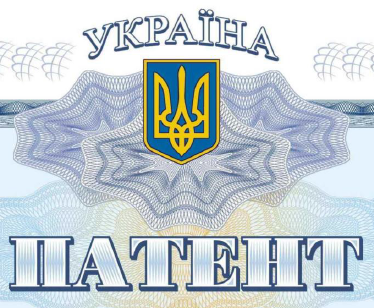 ПРАКТИЧНЕ ЗАНЯТТЯ 4
Водночас цей Закон встановлює перелік підстав для відмови в наданні правової охорони. Всі підстави можна умовно поділити на такі групи.
До першої групи належать позначення, які можуть бути включені до знаку як елементи, що не охороняються, якщо на це є згода відповідного компетентного органу або їх власників. Це позначення, складовими яких є: державні герби, прапори та інші державні символи (емблеми); офіційні назви держав; емблеми, скорочені або повні найменування міжнародних Міжурядових організацій; офіційні контрольні, гарантійні та пробірні клейма, печатки; нагороди та інші відзнаки.
До другої групи належать позначення, у складі яких є елементи, що не охороняються, якщо вони не займають домінуючого положення в зображенні знаку. Це позначення, які:
звичайно не мають розрізняльної здатності та не набули такої внаслідок їх використання. До позначень, що не мають розрізняльної здатності, належать позначення, які складаються лише з однієї літери, цифри, лінії, простої геометричної фігури, що не мають характерного графічного виконання; реалістичні зображення товарів, якщо вони заявляються на реєстрацію як знак для позначення цих товарів; загальновживані скорочення; позначення, які тривалий час використовувались в Україні кількома виробниками;
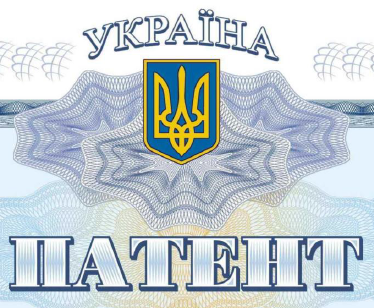 ПРАКТИЧНЕ ЗАНЯТТЯ 4
складаються лише з позначень, що є загальновживаними це позначення товарів і послуг певного виду. До них належать позначення, які використовуються для певних товарів і які, внаслідок їх тривалого використання для одного й того самого товару або товару такого самого виду різними виробниками, стали видовими або родовими поняттями;
складаються лише з позначень чи даних, що є описовими при використанні щодо зазначених у заявці товарів і послуг або у зв'язку з ними, зокрема вказують на вид, якість, склад, кількість, властивості, призначення, цінність товарів і послуг, місце і нас виготовлення чи збуту товарів або надання послуг. До них належать, зокрема, прості найменування товарів; зазначення категорії якості товарів; зазначення властивостей товарів, в тому числі таких, що мають хвалебний характер; зазначення матеріалу складу сировини; зазначення ваги, об'єму, ціни товарів, дати виробництва товарів; історичні дані щодо заснування виробництва, зображення нагород, що присуджені товарам; видові найменування підприємств, адреси виробників товарів або посередників;
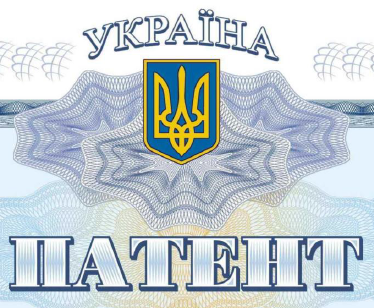 ПРАКТИЧНЕ ЗАНЯТТЯ 4
є оманливими або такими, що можуть ввести в оману щодо товару, послуги або особи, яка виробляє товар або надає послугу. До позначень, що є оманливими або такими, що можуть ввести в оману щодо товару, послуги або особи, яка виробляє товар або надає послугу, належать позначення, які породжують у свідомості споживача асоціації, пов'язані з певною якістю, географічним походженням товарів або послуг чи з певним виробником, які насправді не відповідають дійсності. Позначення може бути визнане оманливим або таким, що здатне вводити в оману, коли є очевидним, що воно в процесі використання як знаку не виключає небезпеку введення в оману споживача;
складаються лише з позначень, що є загальновживаними символами і термінами. До позначень, які є загальновживаними символами, належать, як правило, позначення, що символізують галузь господарства чи сферу діяльності. Ними є товари чи послуги, для яких реєструється знак; умовні позначення, що застосовуються в різних галузях науки і техніки.
відображають лише форму, що зумовлена природним станом товару, необхідністю отримання технічного результату або яка надає товарові істотної цінності.
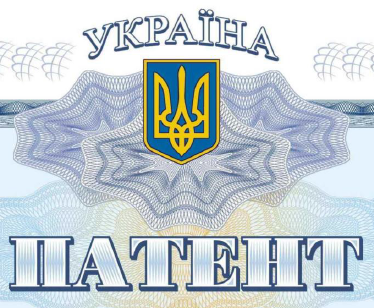 ПРАКТИЧНЕ ЗАНЯТТЯ 4
Третю групу становлять позначення, які є тотожними або схожими настільки, що їх можна сплутати з такими знаками: знаками, раніше зареєстрованими чи заявленими на реєстрацію в Україні на ім'я іншої особи для таких самих або споріднених з ними товарів і послуг. 
При встановленні схожості словесних позначень враховується звукова (фонетична), графічна (візуальна) та смислова (семантична) схожість; знаками інших осіб, якщо ці знаки охороняються без реєстрації на підставі міжнародних договорів, учасником яких є Україна, зокрема знаками, визнаними добре відомими відповідно до Паризької конвенції про охорону промислової власності; фірмовими найменуваннями, що відомі в Україні і належать іншим особам, які одержали право на них до дати подання до Установи заявки щодо таких же або споріднених з ними товарів і послуг; кваліфікованими зазначеннями походження товарів (у тому числі спиртів та алкогольних напоїв), що охороняються відповідно до Закону України «Про охорону прав на зазначення походження товарів». 
Такі позначення можуть бути лише елементами, що не охороняються, знаків осіб, які мають право користуватися вказаними зазначеннями; знаками відповідності (сертифікаційними знаками), зареєстрованими у встановленому порядку.
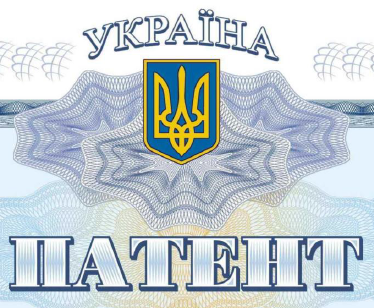 ПРАКТИЧНЕ ЗАНЯТТЯ 4
Позначення вважається тотожним з іншим позначенням, якщо воно збігається з ним у всіх елементах. Позначення вважається схожим настільки, що його можна сплутати з іншим позначенням, якщо воно асоціюється з ним в цілому, незважаючи на окрему різницю елементів.
До четвертої групи належать позначення, які відтворюють: промислові зразки, права на які належать в Україні іншим особам; назви відомих в Україні творів науки, літератури і мистецтва або цитати і персонажі з них, твори мистецтва та їх фрагменти без згоди власників авторського права або їх правонаступників; прізвища, імена, псевдоніми та похідні від них, портрети і факсиміле відомих в Україні осіб без їхньої згоди.
Суб'єктами права на торгівельну марку законодавство України визнає: фізичних та юридичних осіб.
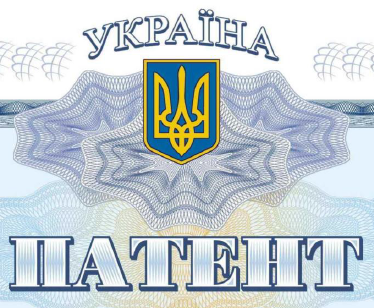 ПРАКТИЧНЕ ЗАНЯТТЯ 4
З огляду на призначення торговельної марки – індивідуалізацію товарів (послуг), суб'єктами права інтелектуальної власності на торговельну марку мали б визнаватися лише ті фізичні та юридичні особи, які є суб'єктами підприємницької діяльності. Та, на жаль, у ЦК України, була збережена позиція Закону України «Про охорону прав на знаки для товарів і послуг», яка визнає суб'єктом права на торговельну марку фізичних та юридичних осіб без будь-яких обмежень. 
Правилами складання, подання та розгляду заявки на видачу свідоцтва України на знак для товарів і послуг теж не передбачено необхідність подання заявником документів, що підтверджували б за ним статус суб'єкта підприємницької діяльності. На нашу думку, такий підхід не відповідає природі інституту торговельної марки.
Суб'єктами права на одну і ту саму торговельну марку можуть бути декілька осіб (ч. 2 ст. 493 ЦК України). Це положення відповідає ст. 7Ьі5 Паризької конвенції про охорону промислової власності, де йдеться про надання охорони колективним знакам. Вимоги щодо заявки, поданої об'єднанням осіб, на реєстрацію торговельної марки для товарів і послуг зі спільними характерними ознаками визначені пунктами 2.1.31, 2.1.32 Правил складання, подання та розгляду заявки на видачу свідоцтва України на знак для товарів і послуг.
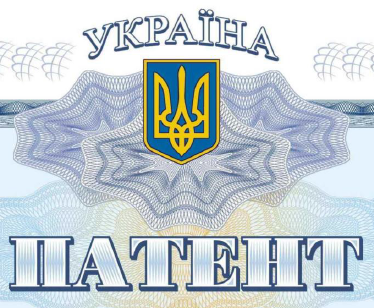 ПРАКТИЧНЕ ЗАНЯТТЯ 4
До заявки обов'язково додається статут колективного знаку, який повинен містити:
а) повне найменування і адресу особи, яка за угодою між заявниками має повноваження на реєстрацію колективного знаку;
б) повне найменування і адресу осіб, які мають право використовувати колективний знак;
в) умови використання колективного знаку і відомості щодо прав і обов'язків членів колективу на випадок порушень щодо використання знаку.
Право інтелектуальної власності на торговельну марку не виникає на підставі самого лише факту першого його використання, як це має місце, наприклад, для комерційного найменування.
 Для набуття прав на торговельну марку вона має бути внесена компетентним державним органом до відповідного реєстру, а особа повинна отримати охоронний документ – свідоцтво. 
Органом, який здійснює реєстрацію торговельної марки та видачу свідоцтва, сьогодні виступає Державний департамент інтелектуальної власності, який діє у складі Міністерства освіти і науки України.
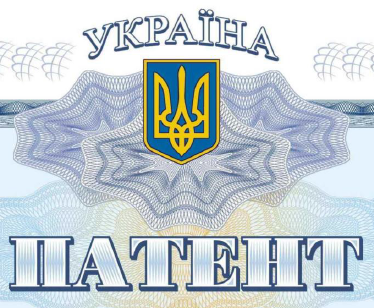 ПРАКТИЧНЕ ЗАНЯТТЯ 4
Порядок оформлення прав на торговельну марку врегульований Законом України «Про охорону прав на знаки для товарів і послуг», Порядком сплати зборів за дії, пов'язані з охороною прав на об'єкти інтелектуальної власності, Правилами складання, подання та розгляду заявки на видачу свідоцтва України на знак для товарів і послуг, Положенням про Державний реєстр свідоцтв України на знаки для товарів і послуг..
Згідно із ч. 5 ст. 16 Закону України «Про охорону прав на знаки для товарів і послуг» правова охорона торговельної марки поширюється також на випадки використання:
а) зареєстрованого знаку стосовно наведених у свідоцтві товарів і послуг;
б) зареєстрованого знаку стосовно товарів і послуг, споріднених із наведеними у свідоцтві, якщо внаслідок такого використання можна ввести в оману щодо особи, яка виробляє товари чи надає послуги;
в) позначення, схожого із зареєстрованим знаком, стосовно наведених у свідоцтві товарів і послуг, якщо внаслідок такого використання ці позначення і знак можна сплутати;
г) позначення, схожого із зареєстрованим знаком, стосовно товарів і послуг, споріднених з наведеними у свідоцтві, якщо внаслідок такого використання можна ввести в оману щодо особи, яка виробляє товари чи надає послуги, або ці позначення і знак можна сплутати.
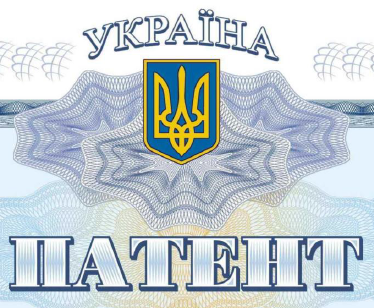 ПРАКТИЧНЕ ЗАНЯТТЯ 4
Контрольні запитання
Які причини визнання недійсними прав на торгівельну марку?
Яке існує право попереднього користувача на торгівельну марку?
Які права інтелектуальної власності на торгівельну марку?
Література:
Дергачова В.В., Пермінова С.О. Інтелектуальна власність: навчальний посібник / В. В. Дергачова, С. О. Пермінова; за ред. О. А. Гавриша . К.: НТУУ «КПІ», 2015.  416 с.:
Наукова діяльність, Патентознавство. Інтелектуальна власність : підручник /Укладачі: Г.О. Оборський, І.М. Чістякова, Д.Д. Татакі, О.С. Білоусов, І.К. Кривдіна, В.П. Кубко, С.Х. Яворський.  К : Каравела, 2016. 232 с. 
Ходаківський Є. І. Інтелектуальна власність: економіко-правові аспекти. Підручник: 3-тє вид., перероб. та доп. / Є. І. Ходаківський, В. П. Якобчук, І. Л. Литвинчук.  К.: «Центр учбової літератури», 2017.  504 с.